Vaccination Covid-19
Chefsmöte 4/1 2021
Leveransplan till SÄBO per kommun
6050
2021-01-04
2
Distributionsplan av vaccin till VC
2021-01-04
3
Leverans under dagen den 4/1
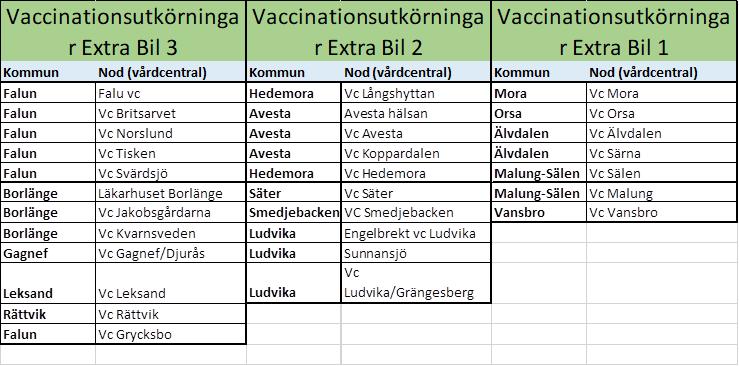 2021-01-04
4
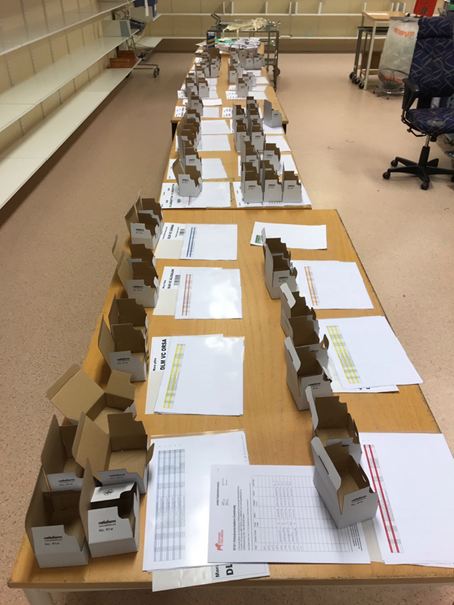 Frys vaccin
Kräver speciell hantering och
  transport
2021-01-04
5
Uppskattade leveranstider +- 15-30 min
2021-01-04
6
Prioritetsordning FoHM
Planeringsunderlag
70 år och äldre: 53 700
80 år och äldre: 18 500
90 år och äldre: 3 250

SÄBO: 3000
Hemtjänst/ Korttids: 5 200 personer, ett flertal återfinns i åldersgrupperna ovan
Medboende: Beräkning pågår, väntar på underlag från kommunerna

Personal inom SÄBO/ Hemtjänst: Skattning, drygt 11 700, saknar då underlag från 4 kommuner
2021-01-04
8
Nytt estimat 4/1
2021-01-04
9
Vem vaccinerar vilka?
Kommuner

Region

Hjälpas åt utifrån lokala förutsättningar

Återkoppling från resp. Socialchef
2021-01-04
10
Massvaccinering!?
2021-01-04
11
2021-01-04
12
Vaccinationsgrupp 18+ år per kommun
2021-01-04
13
Vaccinationsgrupp 18+ år per VC
Vst = Vaccinationsstation
Uppskattad kapacitet/Vst: 78 vaccinationer/dag
Antagande: 6,5 timmar produktion vaccinering/dag, 5 min/vaccination
2021-01-04
14
2021-01-04
15